De grote golf van de sociale zekerheid
NGSZ-symposium 8 juni 2015

Paul de Beer
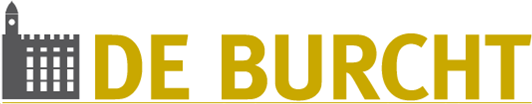 Wetenschappelijk Bureau voor de Vakbeweging
神奈川沖浪裏*
* De Grote Golf van Kanagawa (Hokusai, 1832)
2
Vier argumenten voor de neergang van de sociale zekerheid
Financiële onhoudbaarheid
Verstoring van de arbeidsmarkt
Ongewenste morele effecten
Afnemende publieke steun
3
1. Financiële onhoudbaarheid
Bron: CBS (Statline)
4
2. Verstoring van de arbeidsmarkt
Bron: CPB (CEP 2016)
5
3. Ongewenste morele gevolgen
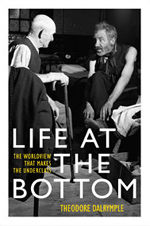 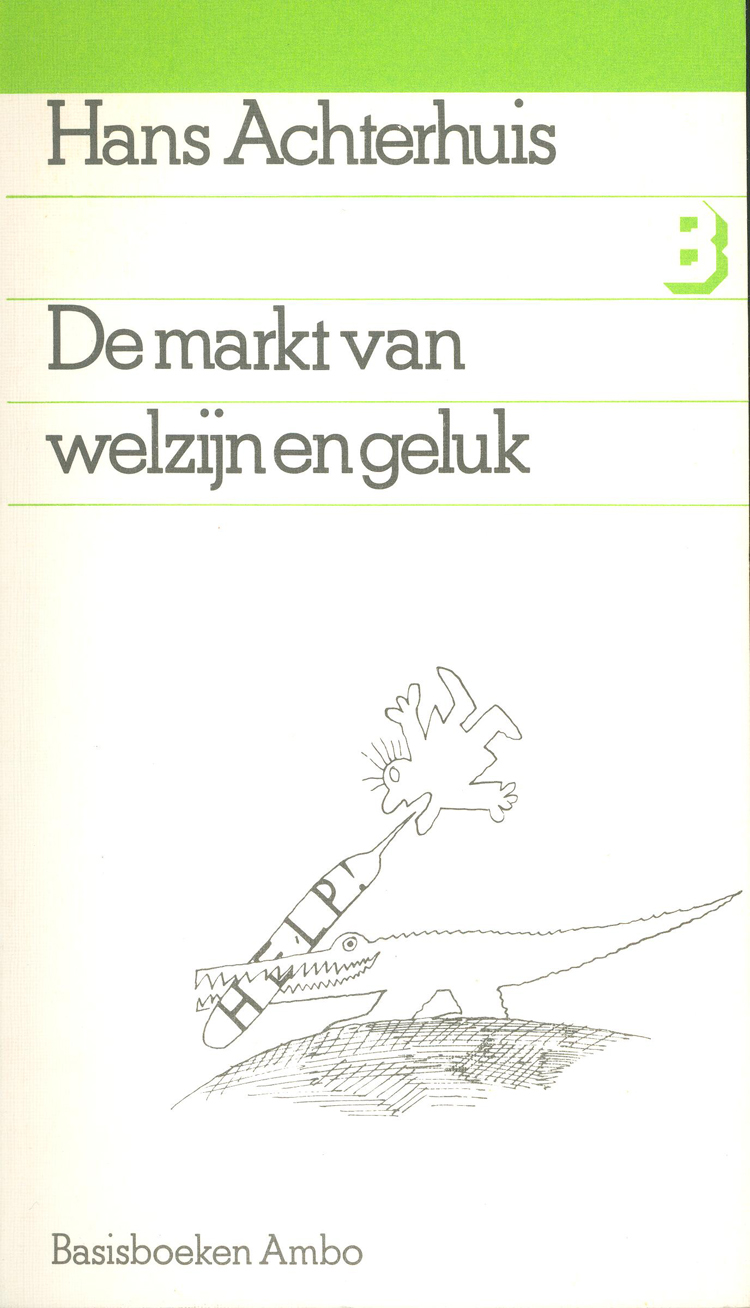 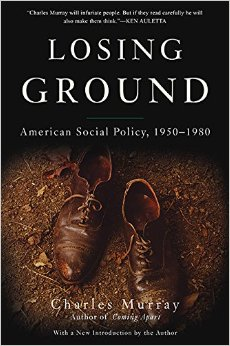 6
4. Afnemende publieke steun
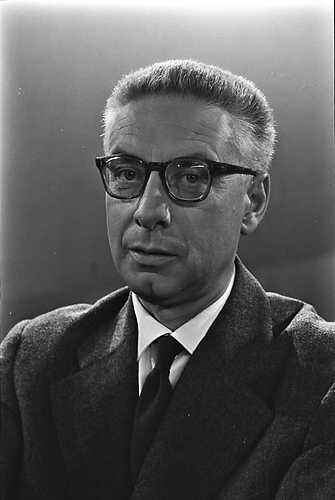 “In de derde fase, die kan optreden als het nationale inkomen bijvoorbeeld nog eens twee of drie keer zo hoog zal zijn – een kwestie van een halve eeuw? – worden een aantal inkomensoverdrachten en gratis voorzieningen overbodig. De welvaart is dan zozeer toegenomen, dat de welvaartsstaat weer kan krimpen.”
Jan Pen (1963), 
‘De grenzen van de welvaartsstaat’
7
Wat heeft 30 jaar hervormen opgeleverd?
Sociale uitkeringen zijn versoberd (lager of kortere duur)
… en toegangsdrempels zijn verhoogd
Activeringsbeleid weinig succesvol: uitstroom naar werk is gedaald 
Niettemin hebben argumenten voor hervorming aan kracht verloren
8
1. Halvering van de socialezekerheidsuitgaven
Bron: CBS (Statline)
9
2. i/a-ratio tot de crisis fors gedaald
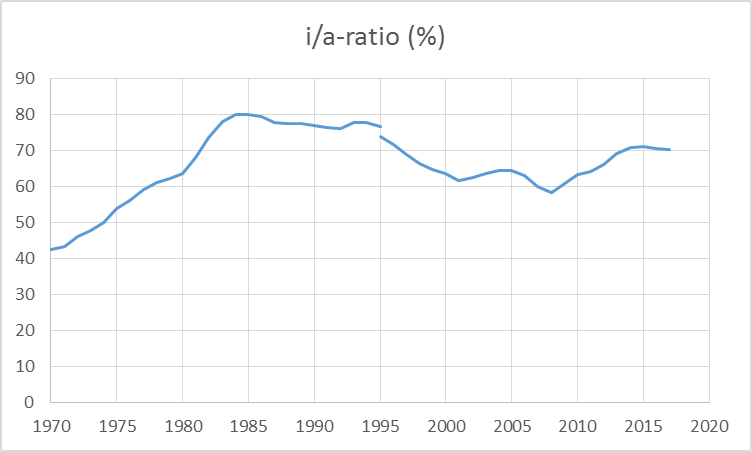 Bron: CPB (CEP 2016)
10
3. Verantwoordelijkheden verschoven naar burger
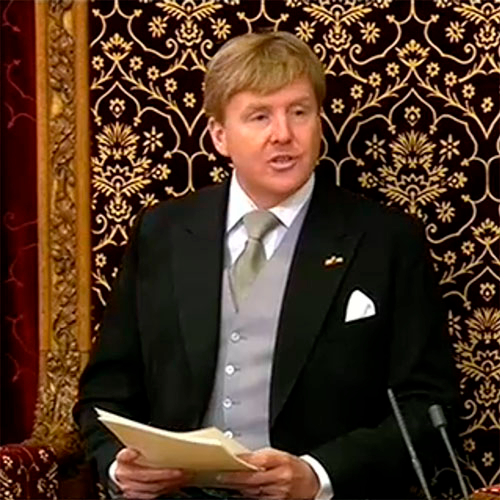 “de klassieke verzorgingsstaat [verandert] langzaam maar zeker (…) in een participatiesamenleving. Van iedereen die dat kan, wordt gevraagd verantwoordelijkheid te nemen voor zijn of haar eigen leven en omgeving.”
Troonrede 2013
11
4. Steun voor sociale uitkeringen neemt sinds 1996 af
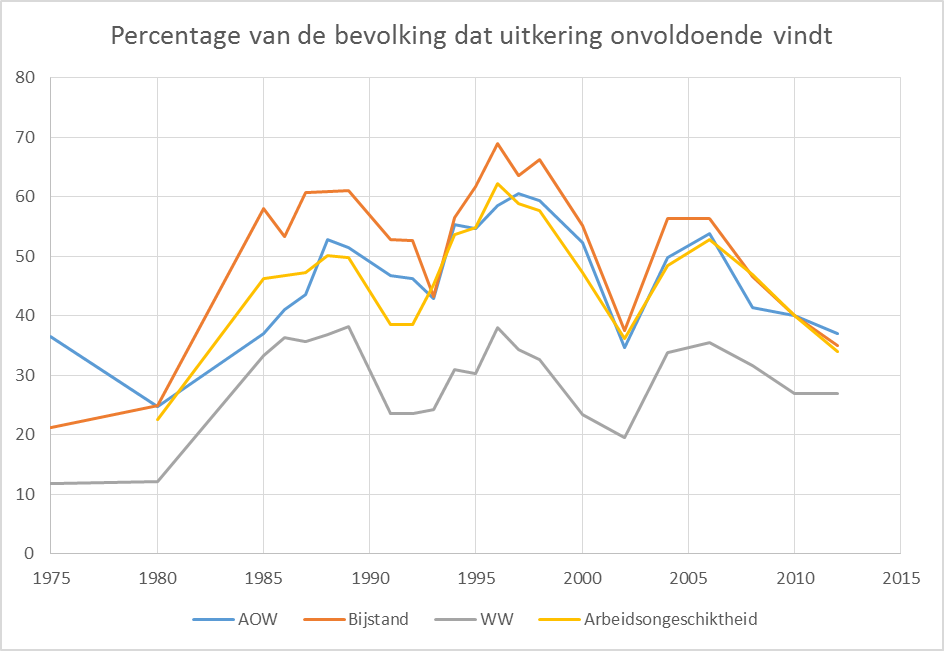 Bron: SCP (CV 1975-2013)
12
Argumenten voor verdere hervorming?
Houdbaarheidstekort van overheid is opgelost (CPB)
I/a-ratio weer opgelopen: conjunctuureffect of structureel (robots)?
Succes participatiesamenleving ongewis
Privatisering en meer selectieve verzorgingsstaat kan steun verder ondergraven
13
Twee mogelijke richtingen voor de toekomst
Verdere privatisering
Re-collectivisering
14
1. Verdere privatisering
Huishoudens hebben steeds vaker twee buffers:
Twee inkomens uit arbeid
Vermogen (voornamelijk in eigen woning)
Overheid is onbetrouwbare verzekeraar gebleken
Middengroepen dragen meeste bij, maar profiteren steeds minder van sociale zekerheid
Burgers vertrouwen liever op hun eigen veerkracht: steun voor verdere privatisering
15
Vier op vijf paren zijn tweeverdieners
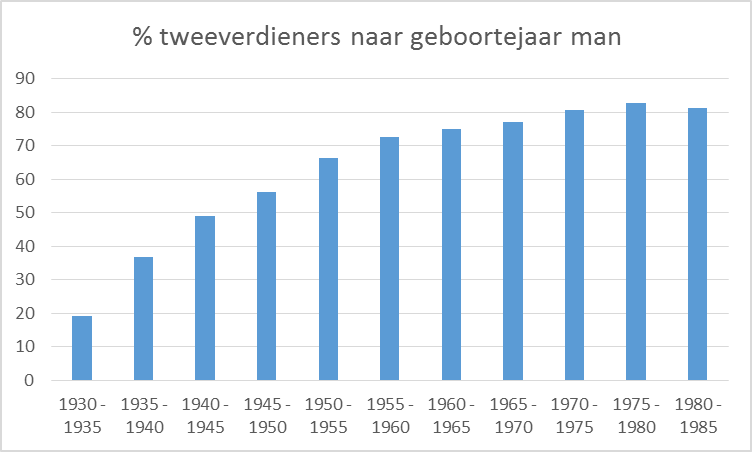 Bron: CBS (Statline)
16
Huishoudens steeds vermogender
Bron: CBS (Statline)
17
2. Re-collectivisering
Private verzekering heeft vele nadelen (averechtse selectie, uitsluiting, hoge uitvoeringskosten)
Globalisering en technologische ontwikkeling vergroten gevoel van onzekerheid
Toenemend besef dat verplichte deelname, solidariteit en collectiviteit de beste bescherming bieden
Herstel van de beschermingsfunctie van de sociale zekerheid in combinatie met investeringsagenda (scholing, verlof)
18
Wachten op de volgende golf?
19